LOGO
Free 
PPT templates
Insert the Subtitle of Your Presentation
https://www.freeppt7.com
CONTENTS
02  Enter the title
01  Enter the title
04  Enter the title
03  Enter the title
01  Enter the title
Lorem Ipsum has been the industry's standard dummy text ever since the 1500s, when an unknown printer took a galley of type and scrambled it to make a type specimen book. It has survived not only five centuries, but also the leap into electronic typesetting. It was in twith desktop publishing software Ipsum.
01  Enter your title here
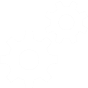 Lorem Ipsum has been the industry's standard dummy text ever since the 1500s, when an unknown printer took a galley of type and scrambled it to make a type specimen book. It has survived not only five centuries, but also the leap into electronic typesetting. It was in twith desktop publishing software Ipsum.
Lorem Ipsum has been the industry's standard dummy text ever since the 1500s, when an unknown printer took a galley of type and scrambled it to make a type specimen book. It has survived not only five centuries, but also the leap into electronic typesetting. It was in twith desktop publishing software Ipsum.
Lorem Ipsum has been the industry's standard dummy text ever since the 1500s, when an unknown printer took a galley of type and scrambled it to make a type specimen book. It has survived not only five centuries, but also the leap into electronic typesetting. It was in twith desktop publishing software Ipsum.
Lorem Ipsum has been the industry's standard dummy text ever since the 1500s, when an unknown printer took a galley of type and scrambled it to make a type specimen book. It has survived not only five centuries, but also the leap into electronic typesetting. It was in twith desktop publishing software Ipsum.
01  Enter your title here
Lorem Ipsum has been the industry's standard dummy text ever since the 1500s, when an unknown printer took a galley of type and scrambled it to make a type specimen book. It has survived not only five centuries, but also the leap into electronic typesetting. It was in twith desktop publishing software Ipsum.
Lorem Ipsum has been the industry's standard dummy text ever since the 1500s, when an unknown printer took a galley of type and scrambled it to make a type specimen book. It has survived not only five centuries, but also the leap into electronic typesetting. It was in twith desktop publishing software Ipsum.
Lorem Ipsum has been the industry's standard dummy text ever since the 1500s, when an unknown printer took a galley of type and scrambled it to make a type specimen book. It has survived not only five centuries, but also the leap into electronic typesetting. It was in twith desktop publishing software Ipsum.
Title text
Title text
Title text
Title text
Title text
Lorem Ipsum has been the industry's standard dummy text ever since the 1500s, when an unknown printer took a galley of type and scrambled it to make a type specimen book. It has survived not only five centuries, but also the leap into electronic typesetting. It was in twith desktop publishing software Ipsum.
Lorem Ipsum has been the industry's standard dummy text ever since the 1500s, when an unknown printer took a galley of type and scrambled it to make a type specimen book. It has survived not only five centuries, but also the leap into electronic typesetting. It was in twith desktop publishing software Ipsum.
01  Enter your title here
Lorem Ipsum has been the industry's standard dummy text ever since the 1500s, when an unknown printer took a galley of type.
Lorem Ipsum has been the industry's standard dummy text ever since the 1500s, when an unknown printer took a galley of type.
Lorem Ipsum has been the industry's standard dummy text ever since the 1500s, when an unknown printer took a galley of type.
Lorem Ipsum has been the industry's standard dummy text ever since the 1500s, when an unknown printer took a galley of type.
01  Enter your title here
Lorem Ipsum has been the industry's standard dummy text ever since the 1500s, when an unknown printer took a galley of type and scrambled it to make a type specimen book. It has survived not only five centuries, but also the leap into electronic typesetting. It was in twith desktop publishing software Ipsum.
Lorem Ipsum has been the industry's standard dummy text ever since the 1500s, when an unknown printer took a galley of type and scrambled it to make a type specimen book. It has survived not only five centuries, but also the leap into electronic typesetting. It was in twith desktop publishing software Ipsum.
Lorem Ipsum has been the industry's standard dummy text ever since the 1500s, when an unknown printer took a galley of type and scrambled it to make a type specimen book. It has survived not only five centuries, but also the leap into electronic typesetting. It was in twith desktop publishing software Ipsum.
02  Enter the title
Lorem Ipsum has been the industry's standard dummy text ever since the 1500s, when an unknown printer took a galley of type and scrambled it to make a type specimen book. It has survived not only five centuries, but also the leap into electronic typesetting. It was in twith desktop publishing software Ipsum.
01  Enter your title here
TEXT 05
TEXT 08
TEXT 01
TEXT 02
TEXT 04
TEXT 06
TEXT 03
TEXT 07
TEXT 09
01  Enter your title here
75%
Developer
MARKETING
took a galley of type and scrambled it to make a type specimen book took a galley of type and scrambled it to make a type specimen book
85%
Designer
65%
Marketing
PPTtemplate http://www.1ppt.com/moban/
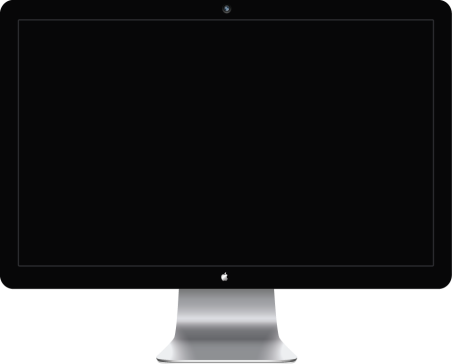 01  Enter your title here
printer took a galley of type and scrambled it to make a type specimen book. It has survived not only five centuries, but also the leap
printer took a galley of type and scrambled it to make a type specimen book. It has survived not only five centuries, but also the leap
printer took a galley of type and scrambled it to make a type specimen book. It has survived not only five centuries, but also the leap
printer took a galley of type and scrambled it to make a type specimen book. It has survived not only five centuries, but also the leap
01  Enter your title here
printer took a galley of type and scrambled it to make a type specimen book. It has survived not only five centuries, but also the leap
printer took a galley of type and scrambled it to make a type specimen book. It has survived not only five centuries, but also the leap
printer took a galley of type and scrambled it to make a type specimen book. It has survived not only five centuries, but also the leap
printer took a galley of type and scrambled it to make a type specimen book. It has survived not only five centuries, but also the leap
03  Enter the title
Lorem Ipsum has been the industry's standard dummy text ever since the 1500s, when an unknown printer took a galley of type and scrambled it to make a type specimen book. It has survived not only five centuries, but also the leap into electronic typesetting. It was in twith desktop publishing software Ipsum.
01  Enter your title here
Title text
Title text
Title text
Title text
Title text
Title text
printer took a galley of type and scrambled it to make a type specimen book. It has survived
printer took a galley of type and scrambled it to make a type specimen book. It has survived
printer took a galley of type and scrambled it to make a type specimen book. It has survived
printer took a galley of type and scrambled it to make a type specimen book. It has survived
printer took a galley of type and scrambled it to make a type specimen book. It has survived
printer took a galley of type and scrambled it to make a type specimen book. It has survived
title
01  Enter your title here
Enter the text
Enter the text
Enter the text
Enter the text
printer took a galley of type and scrambled it to make a type specimen book. It has survived
printer took a galley of type and scrambled it to make a type specimen book. It has survived
printer took a galley of type and scrambled it to make a type specimen book. It has survived
printer took a galley of type and scrambled it to make a type specimen book. It has survived
01  Enter your title here
printer took a galley of type and scrambled it to make a type specimen book. It has survived
printer took a galley of type and scrambled it to make a type specimen book. It has survived
printer took a galley of type and scrambled it to make a type specimen book. It has survived
printer took a galley of type and scrambled it to make a type specimen book. It has survived
01  Enter your title here
printer took a galley of type and scrambled it to make a type specimen book. It has survived
printer took a galley of type and scrambled it to make a type specimen book. It has survived
04  Enter the title
Lorem Ipsum has been the industry's standard dummy text ever since the 1500s, when an unknown printer took a galley of type and scrambled it to make a type specimen book. It has survived not only five centuries, but also the leap into electronic typesetting. It was in twith desktop publishing software Ipsum.
01  Enter your title here
Replace the text content
printer took a galley of type and scrambled it to make a type specimen book. It has survived
YOUR TITLE
YOUR TITLE
Replace the text content
printer took a galley of type and scrambled it to make a type specimen book. It has survived
Replace the text content
printer took a galley of type and scrambled it to make a type specimen book. It has survived
YOUR TITLE
YOUR TITLE
Replace the text content
printer took a galley of type and scrambled it to make a type specimen book. It has survived
01  Enter your title here
Replace the text content
Replace the text content
Click to add the relevant title text, click to add the relevant title text.
Click to add the relevant title text, click to add the relevant title text.
Replace the text content
Replace the text content
Click to add the relevant title text, click to add the relevant title text.
Click to add the relevant title text, click to add the relevant title text.
Replace the text content
Replace the text content
Click to add the relevant title text, click to add the relevant title text.
Click to add the relevant title text, click to add the relevant title text.
01  Enter your title here
Enter the title
printer took a galley of type and scrambled it to make a type specimen book. It has survived
Enter the title
printer took a galley of type and scrambled it to make a type specimen book. It has survived
Enter the title
printer took a galley of type and scrambled it to make a type specimen book. It has survived
Enter the title
printer took a galley of type and scrambled it to make a type specimen book. It has survived
。
Enter the title
printer took a galley of type and scrambled it to make a type specimen book. It has survived
01  Enter your title here
Click to enter the title
printer took a galley of type and scrambled it to make a type specimen book. It has survived
Click to enter the title
printer took a galley of type and scrambled it to make a type specimen book. It has survived
Click to enter the title
printer took a galley of type and scrambled it to make a type specimen book. It has survived
Click to enter the title
printer took a galley of type and scrambled it to make a type specimen book. It has survived
Click to enter the title
printer took a galley of type and scrambled it to make a type specimen book. It has survived
Click to enter the title
printer took a galley of type and scrambled it to make a type specimen book. It has survived
LOGO
Thank you
Insert the Subtitle of Your Presentation
https://www.freeppt7.com